Co-production Network
Carers Update 
07 / 08 / 23
Process for recruitment
Current response to ensure continuity of service - registration and assessment
Further actions short to medium term
What are we missing?
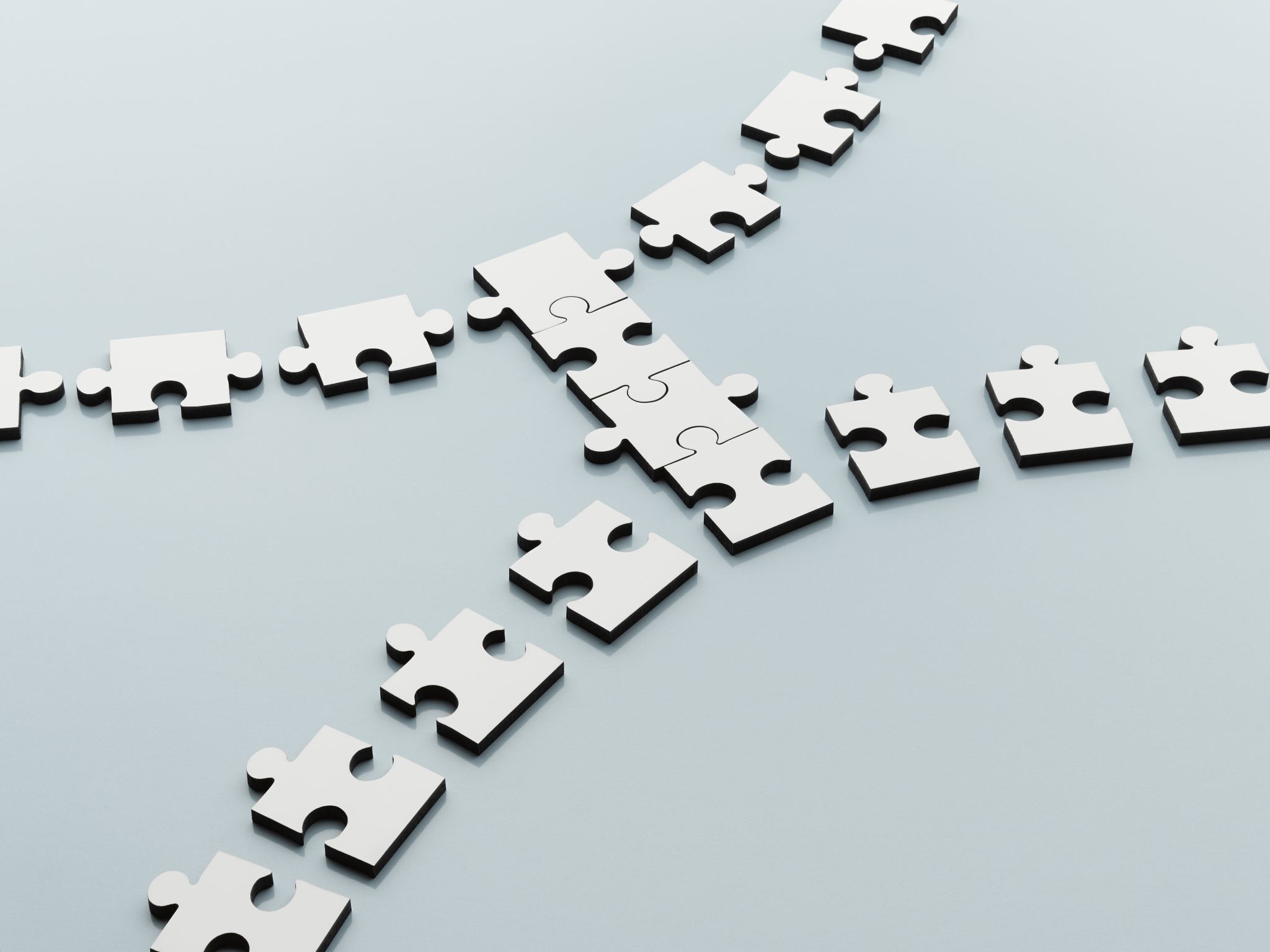